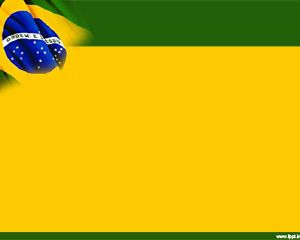 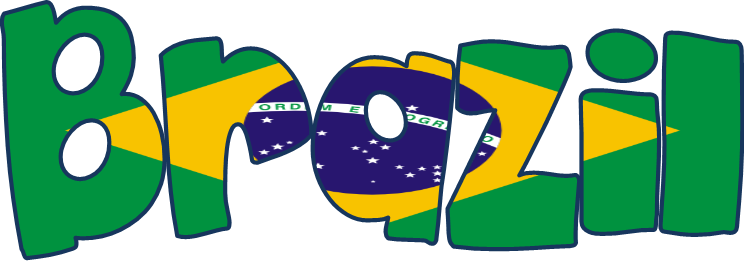 (브라질)
Day #2 of Winter Camp 
January 5, 2016
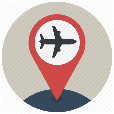 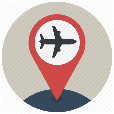 Flight time: 20-40 hours
Cost: 1,658,590 won
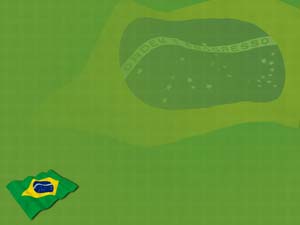 Key Question: What continent is Brazil located?
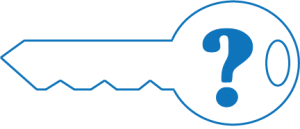 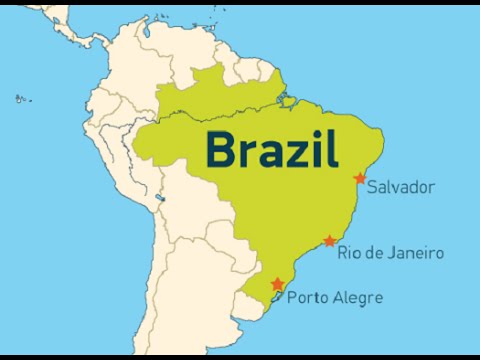 South America!
Beautiful Brazil
https://www.youtube.com/watch?v=z3wDsSh86Zs
[Speaker Notes: End video at 1 min, 10 sec. (1.10)]
Facts about Brazil
Population: 200 million people
Largest country in South America
2,500 airports in Brazil 
Soccer is most popular sport in Brazil (Brazilian team won World Cup five times)
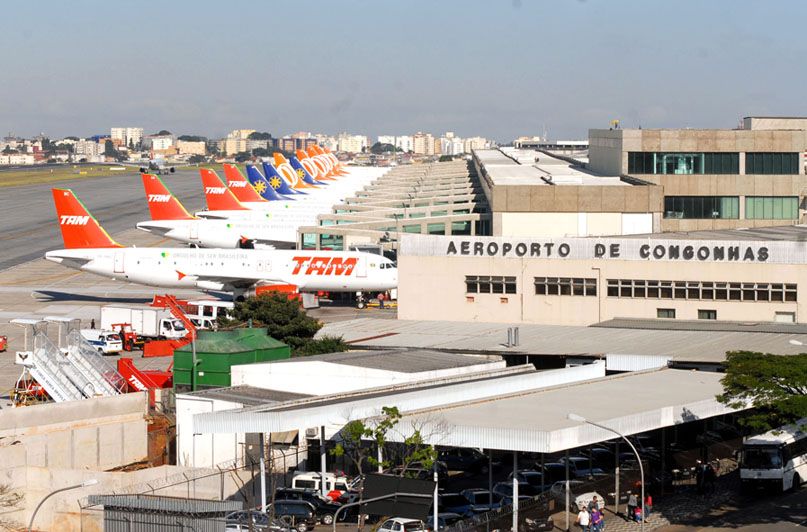 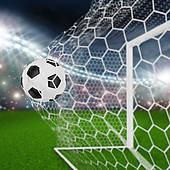 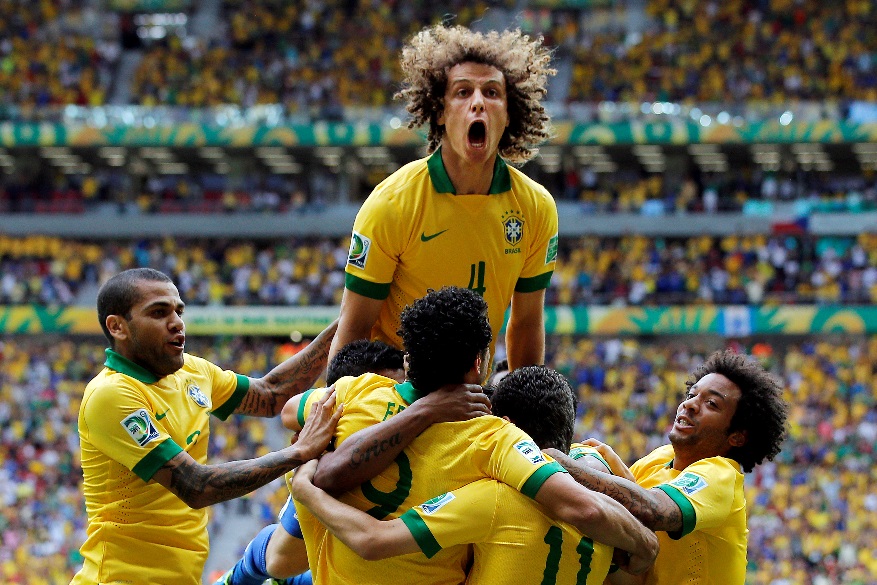 Movie Clip from Rio
https://www.youtube.com/watch?v=ZZ81_Q0lYAM
[Speaker Notes: Start at 35 seconds and end around 2 min, 10 sec.]
Let’s go to the Amazon Rainforest!
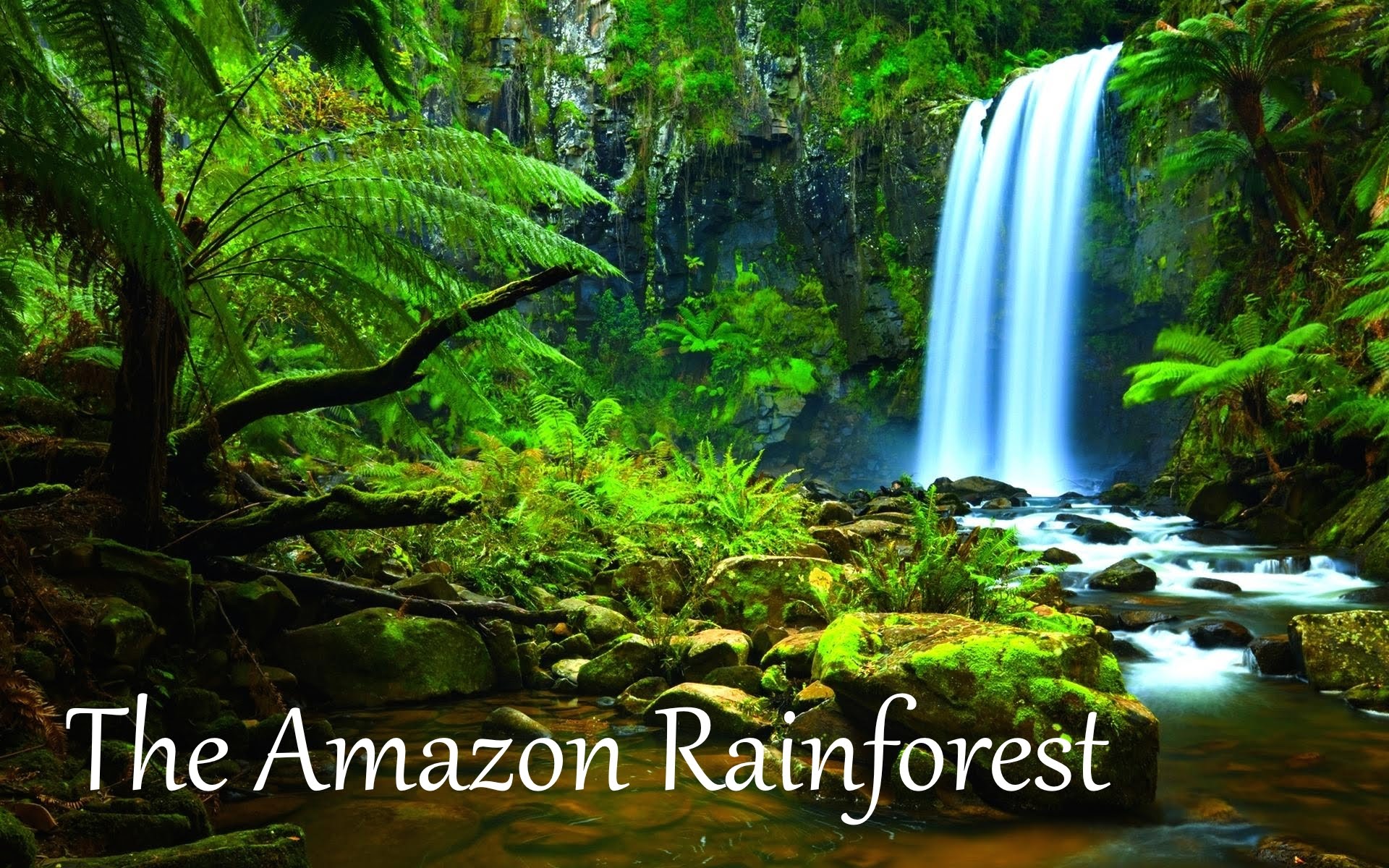 What kind of animals live in the rainforest?
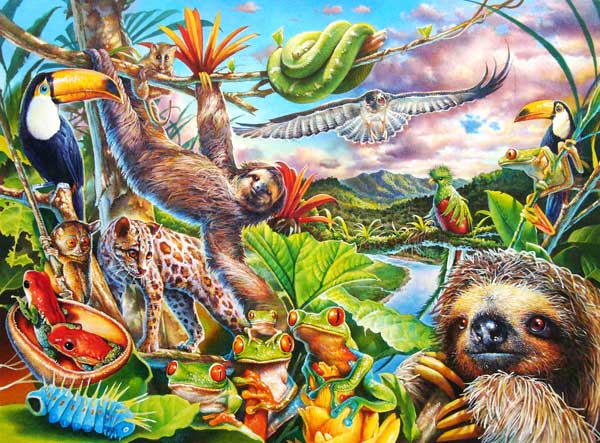 What kind of animal is Sid from Ice Age?
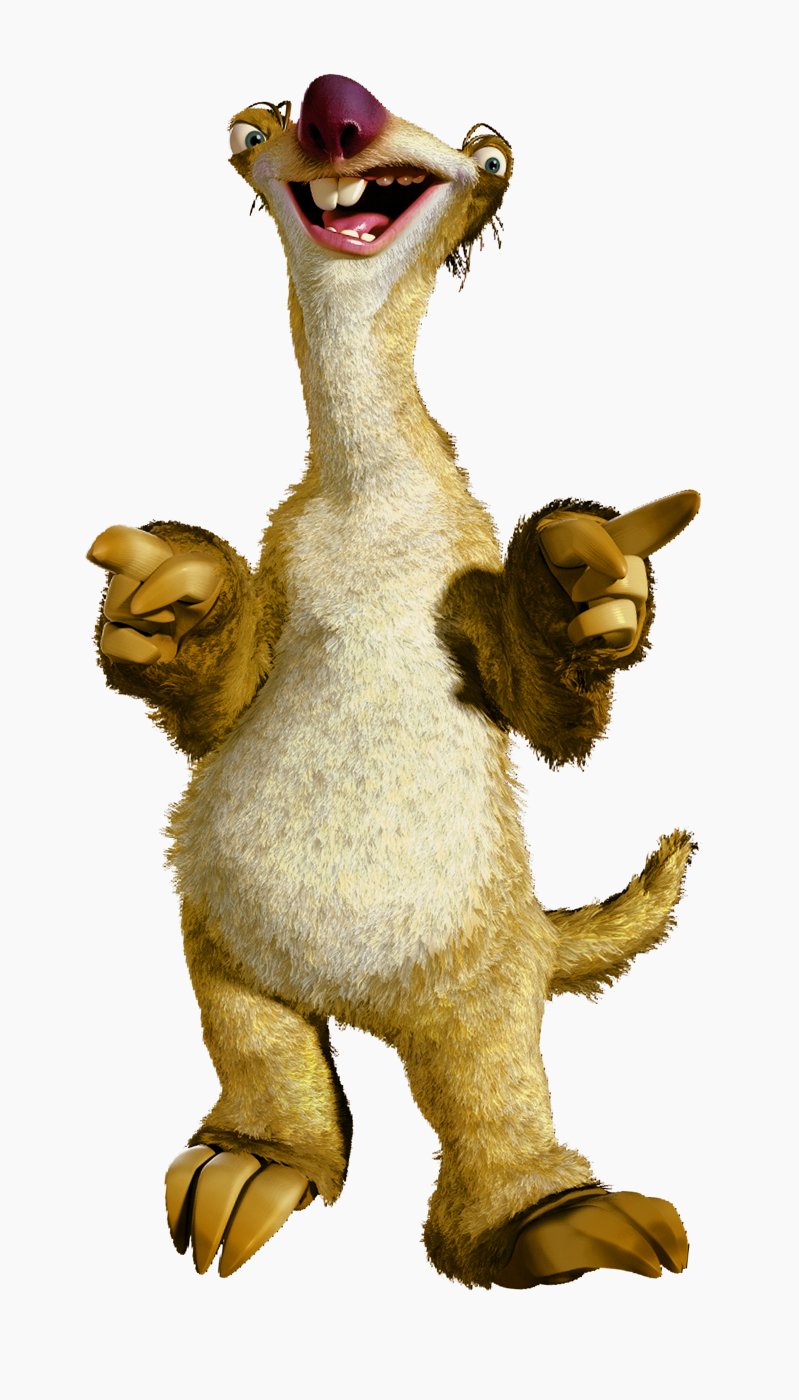 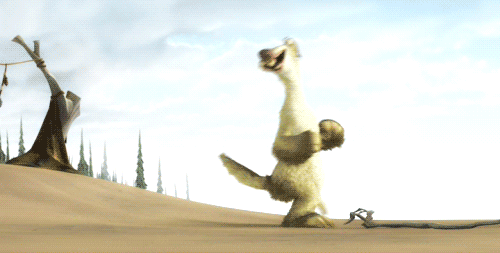 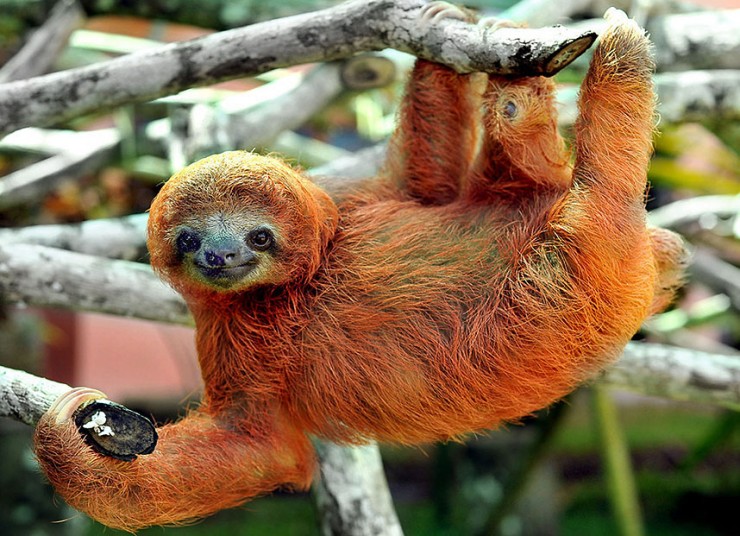 It can live to be 30 years old
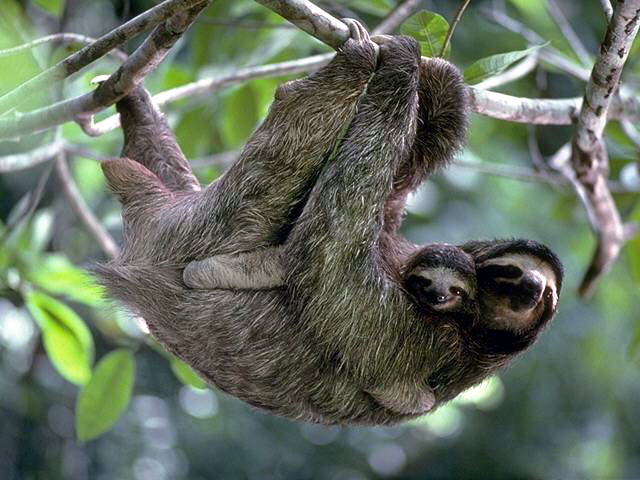 Sloth
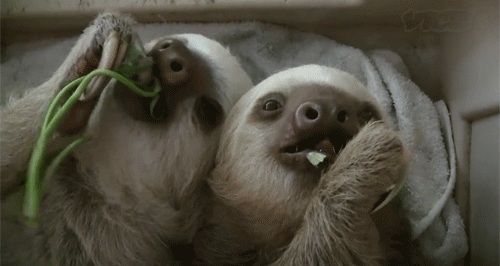 It mostly hangs upside down
It usually stays in the trees
Toucan
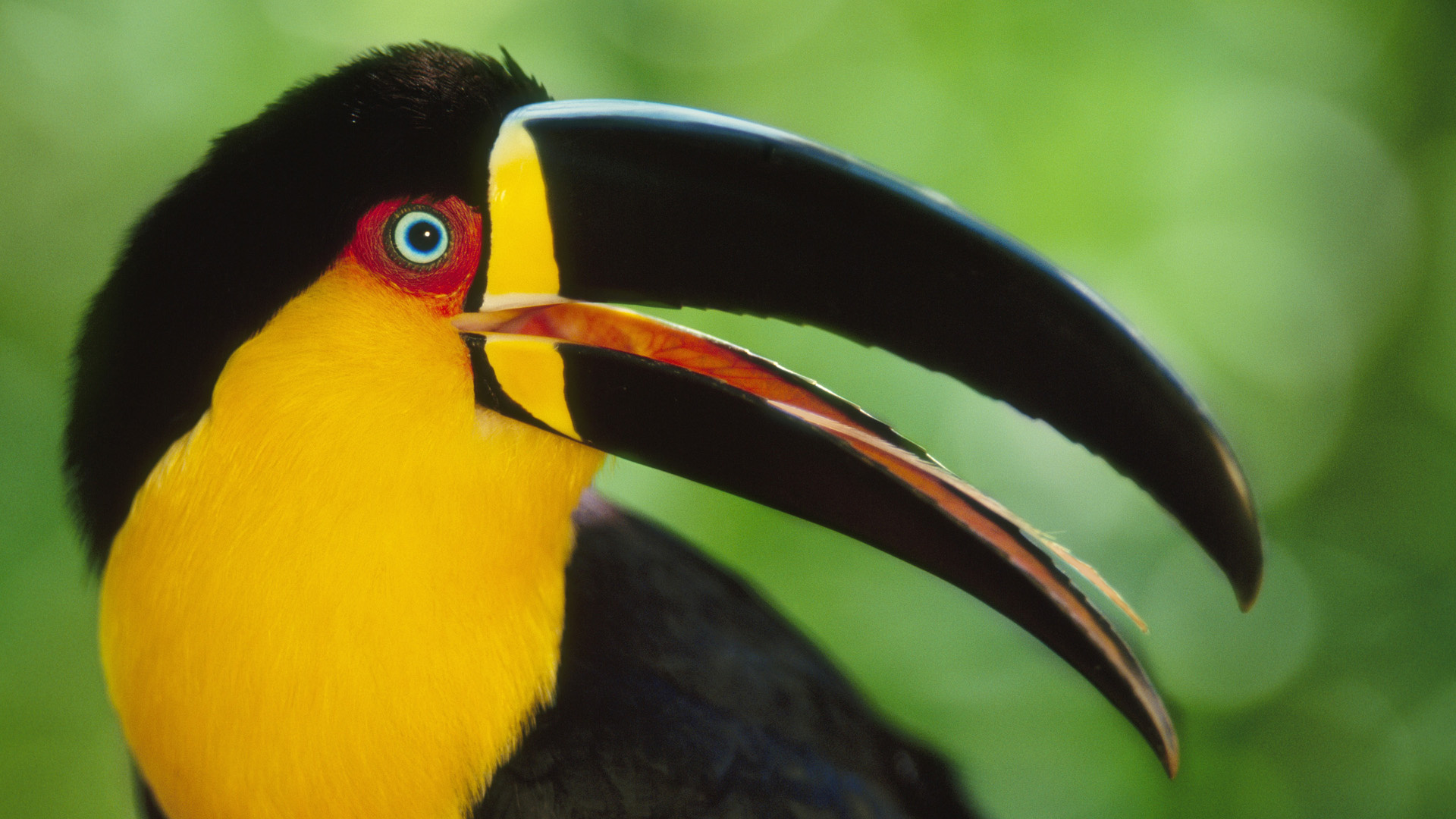 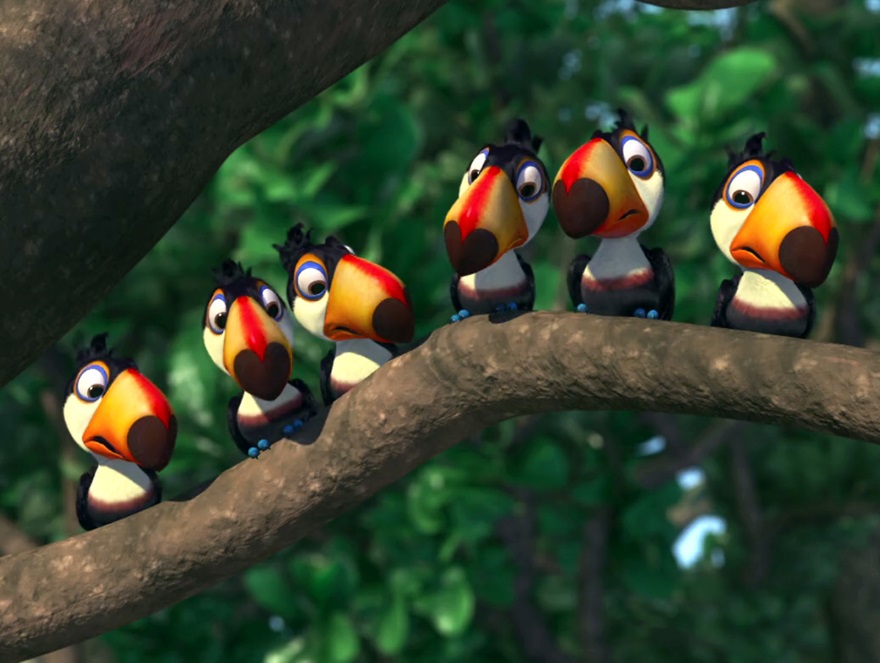 It has a large and colorful beak (black, brown, green red, white)
There are about 40 different types of toucans
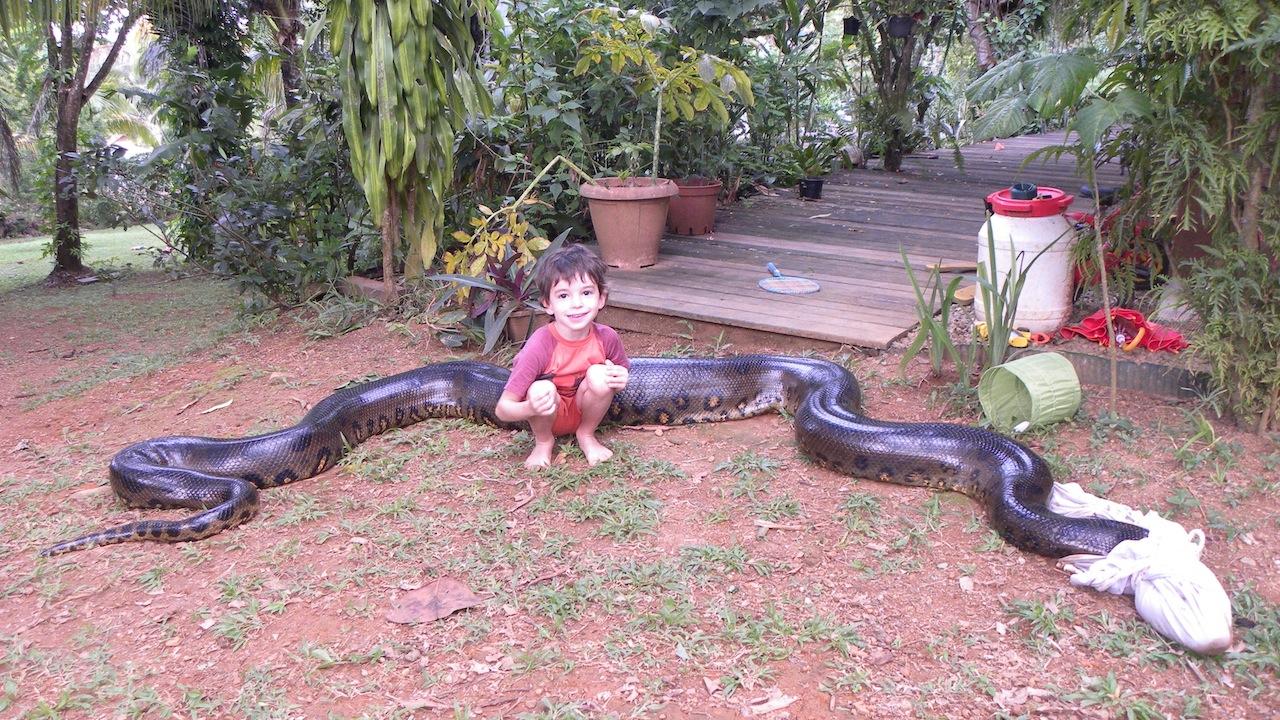 Anaconda
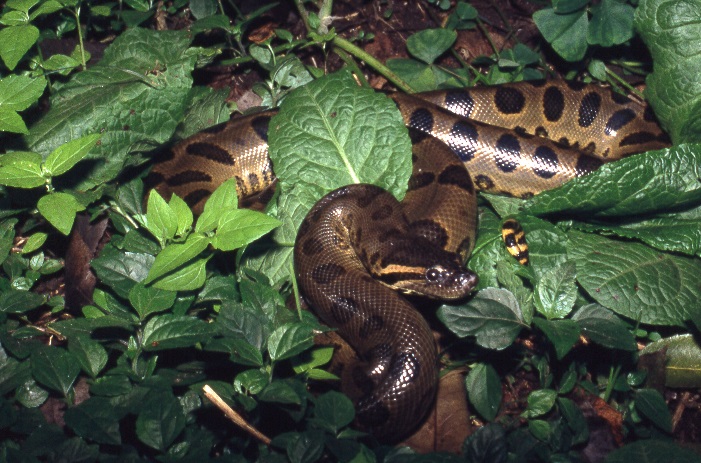 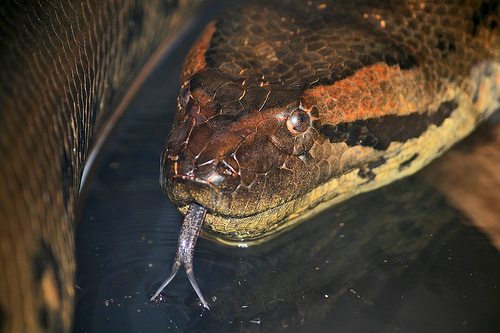 It can be 9 meters long and weigh 249 kg
Biggest snake in the world
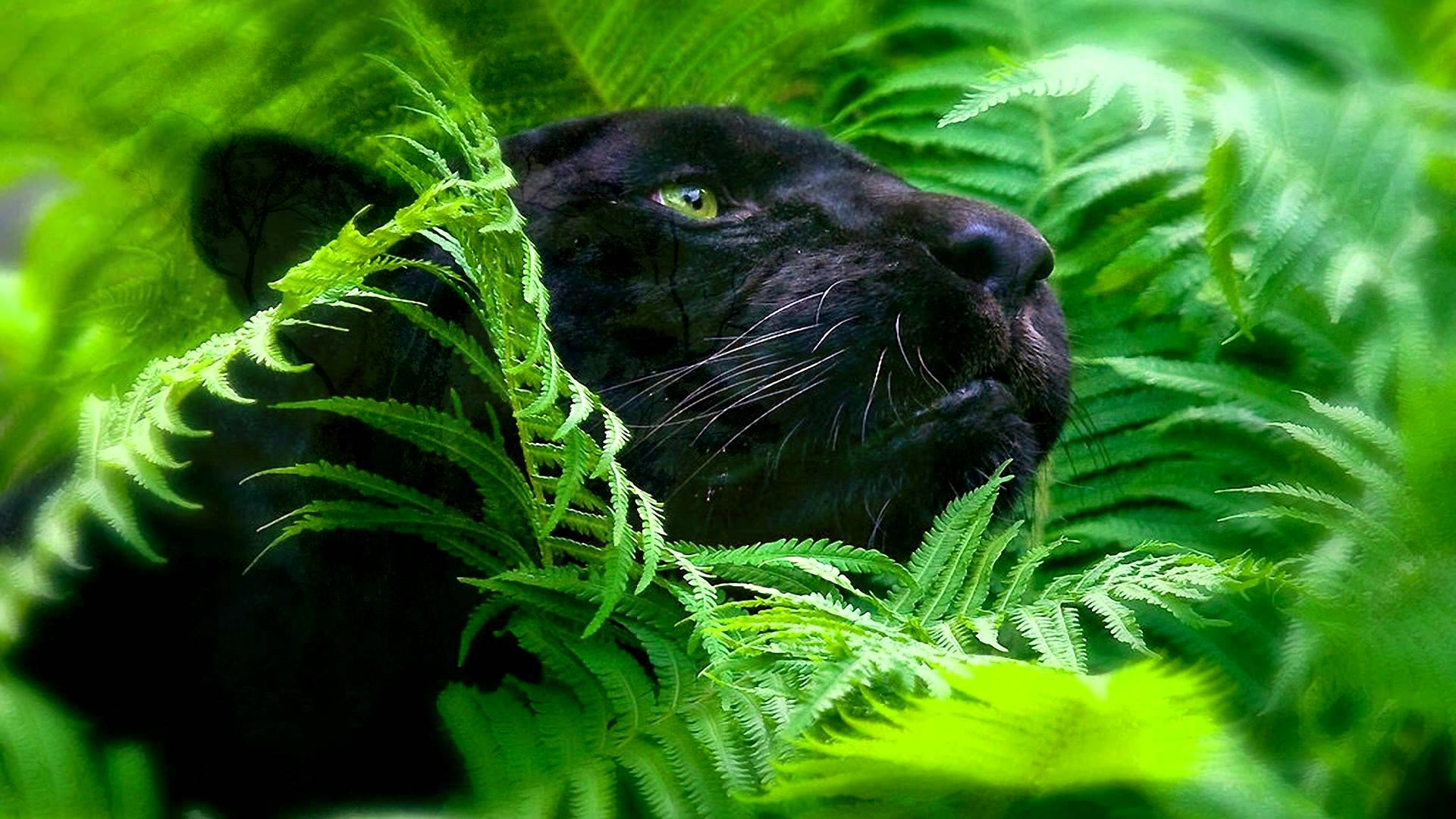 Black Jaguar
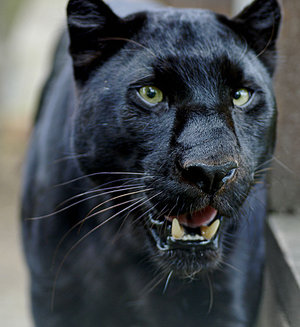 Biggest cat in South America
They are lonely animals – like to be by themselves
Poison Arrow Frog
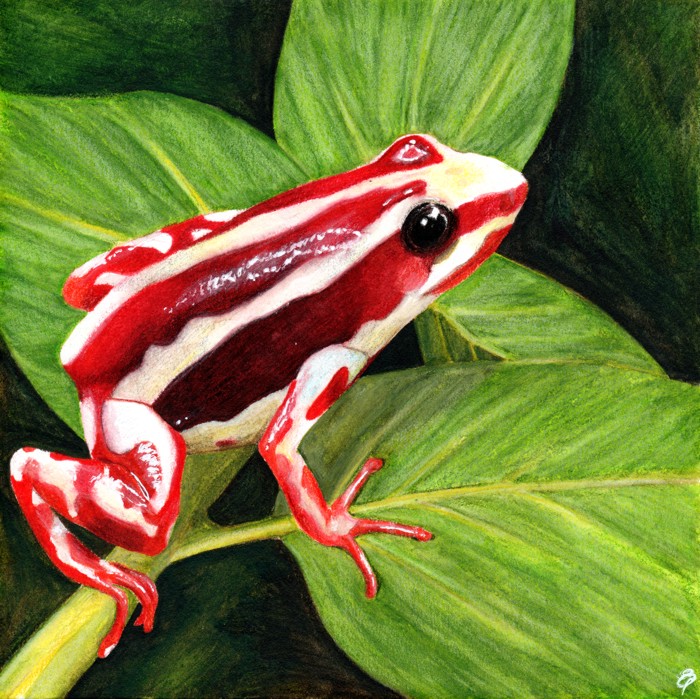 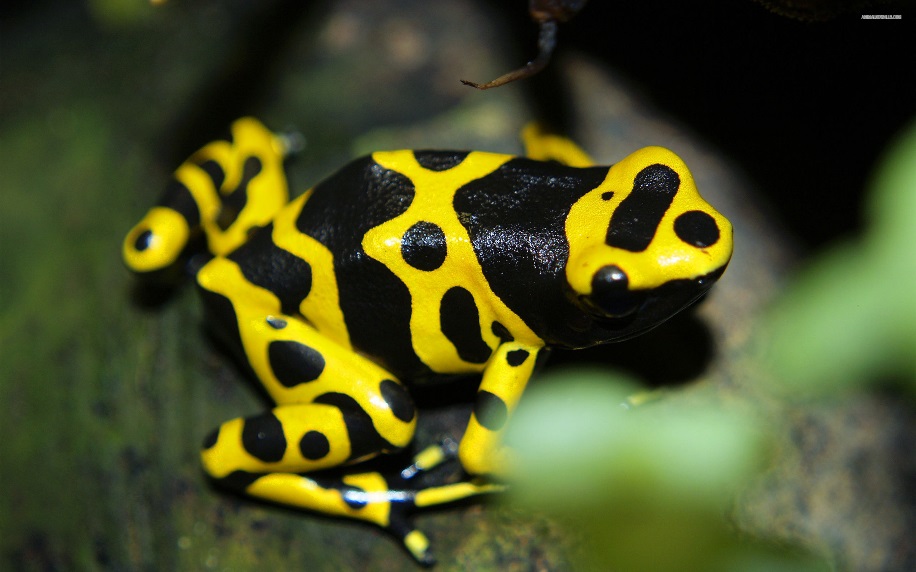 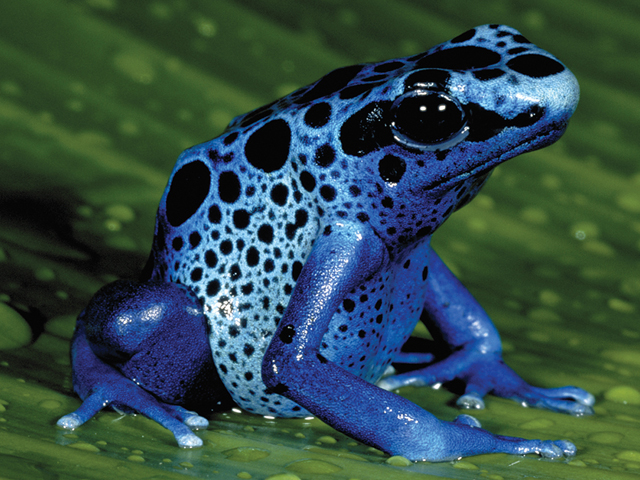 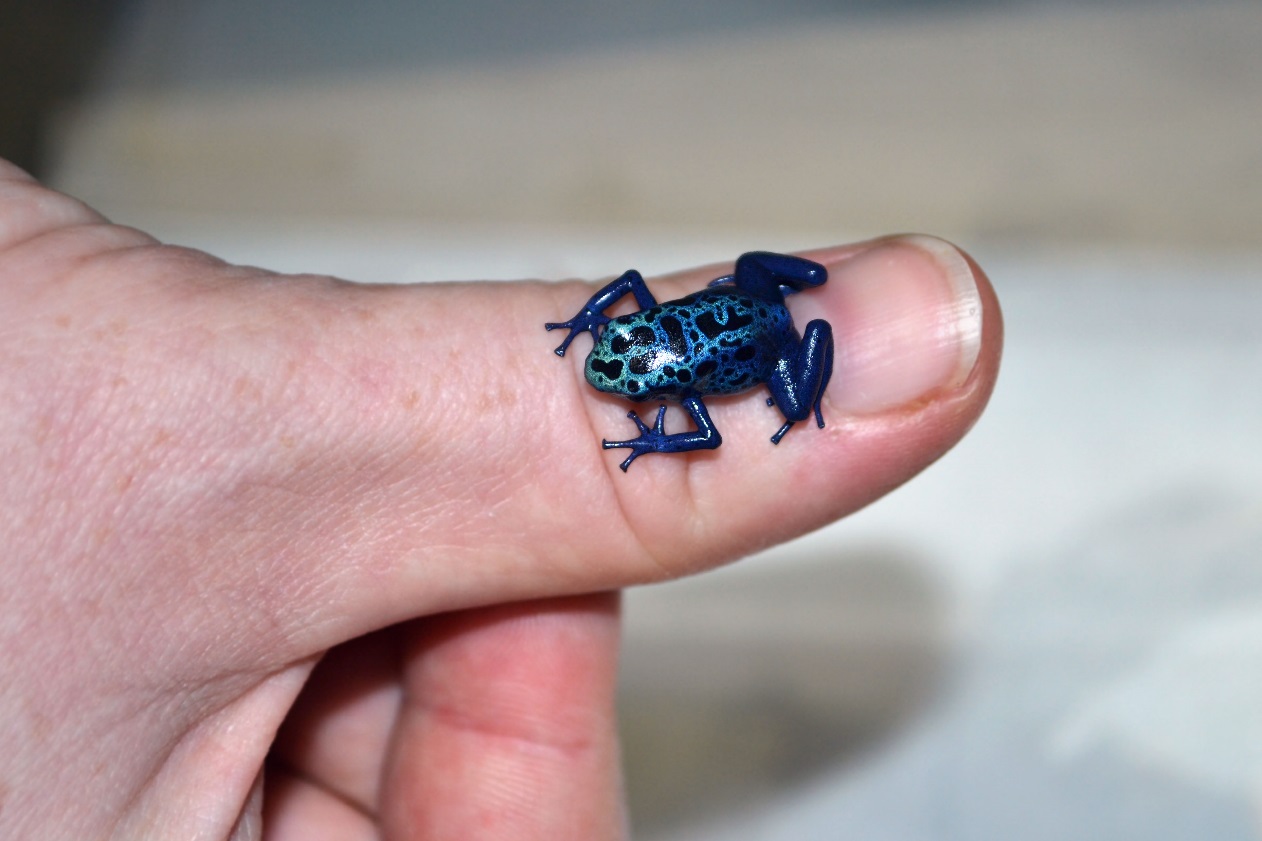 Bright colored frog that has powerful poison
Size is man’s thumbnail
Its poison can kill 100 people
Iguana
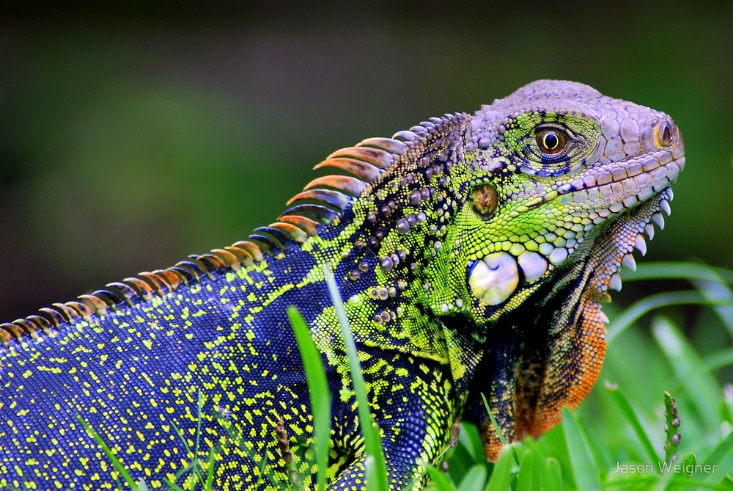 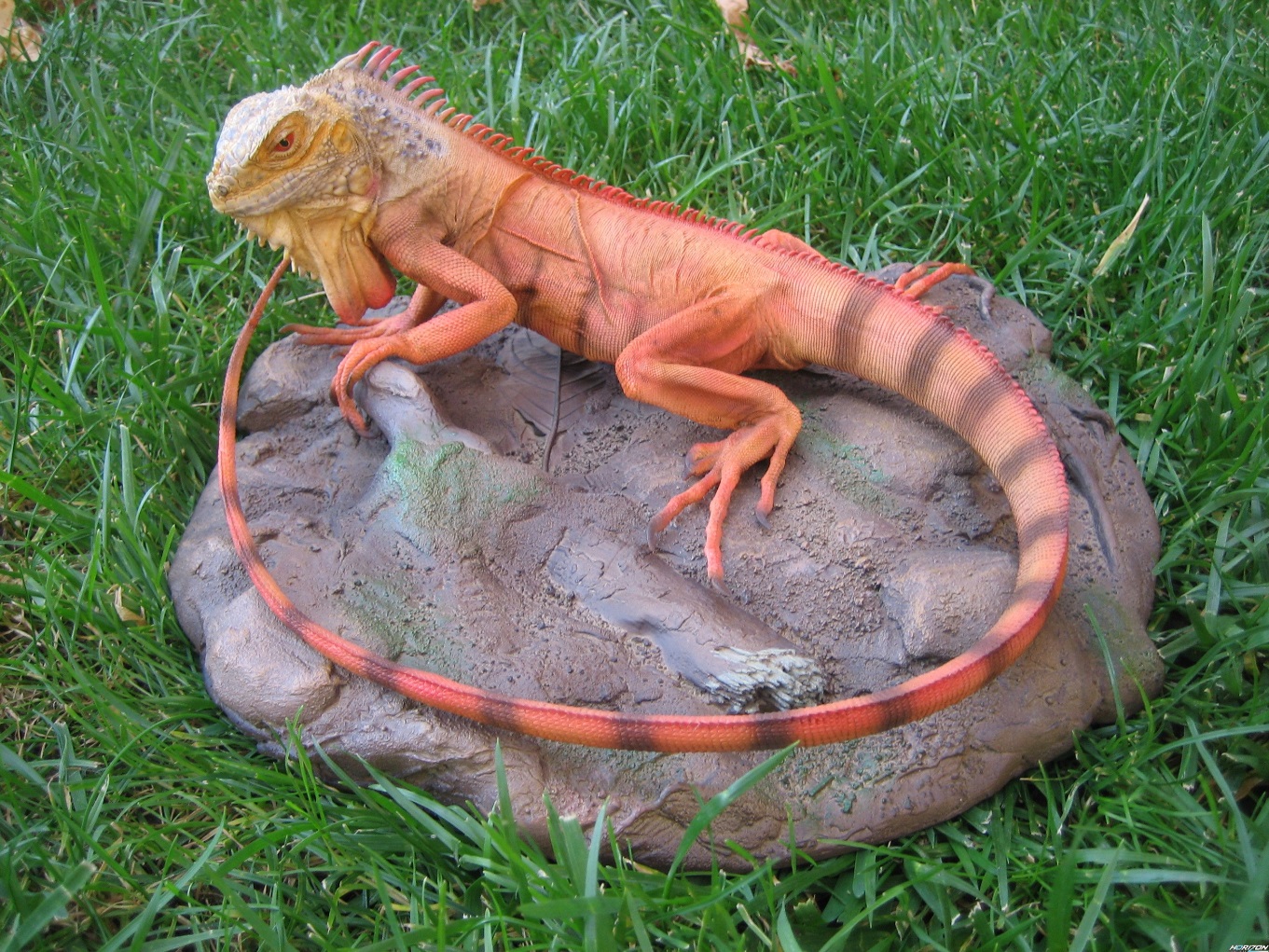 They eat plants
Blue Morpho Butterfly
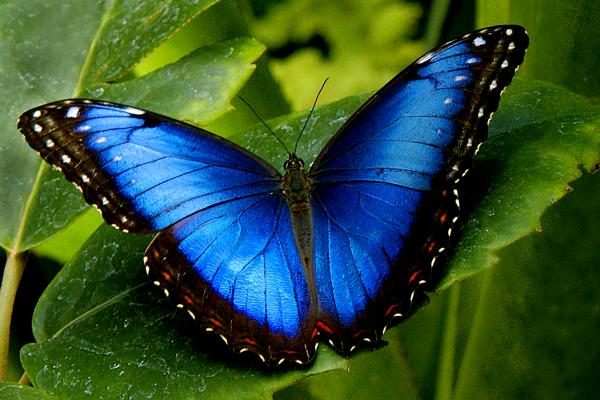 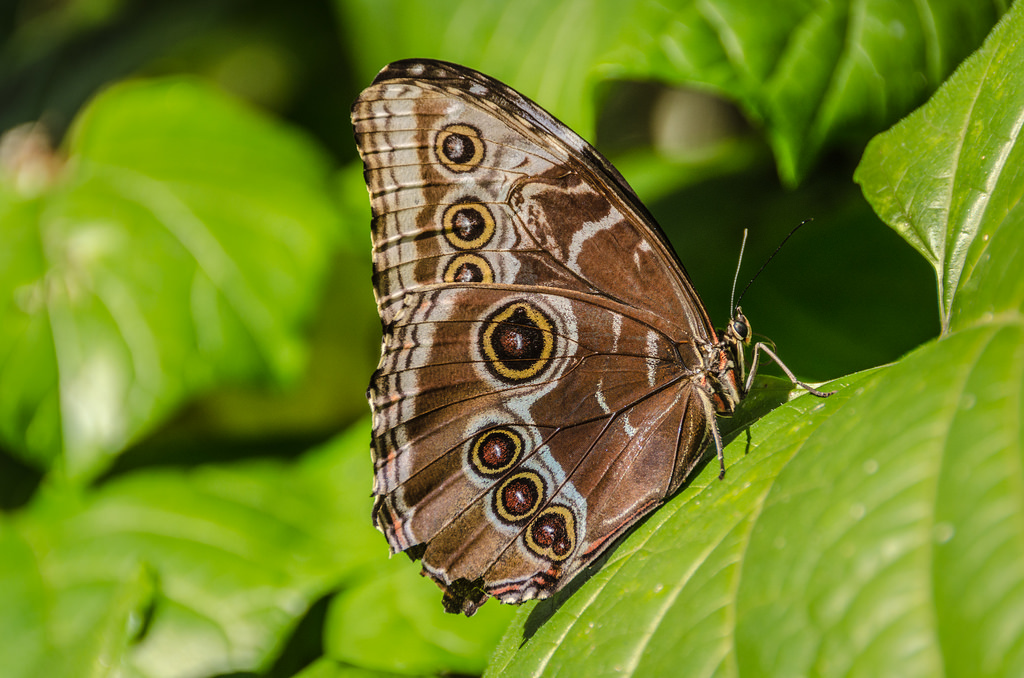 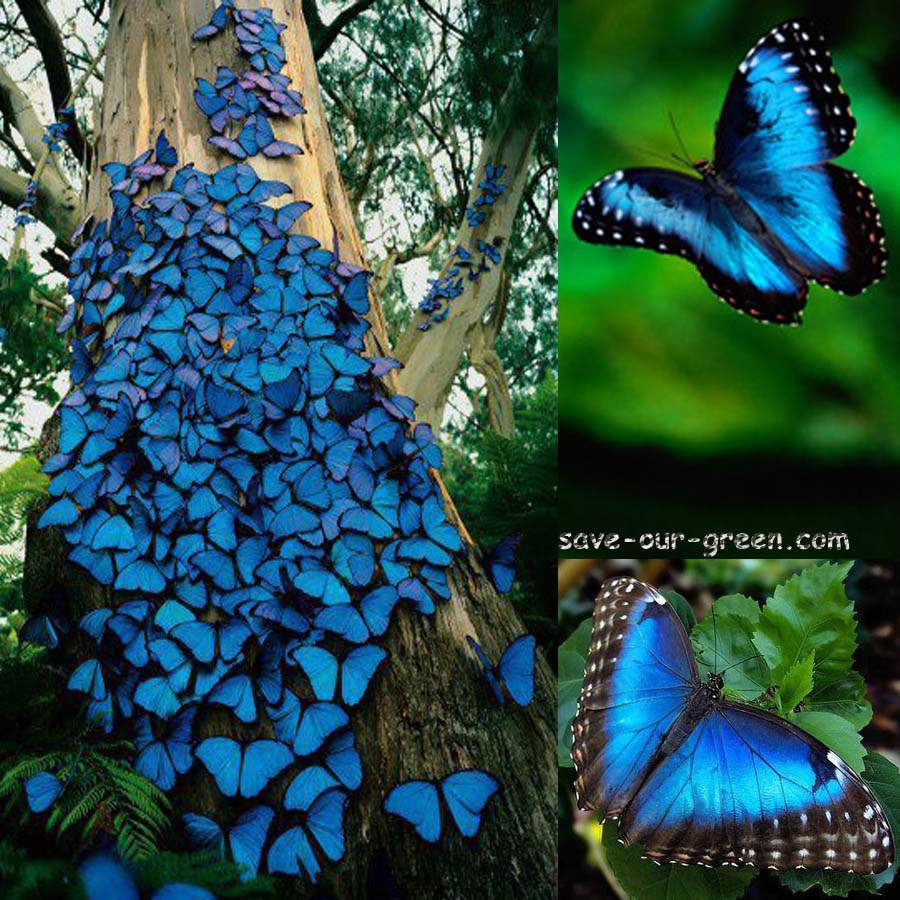 One of largest butterflies in the world
[Speaker Notes: Underwing is brown – makes them look like they are disappearing]
UNO CARD GAME
https://www.youtube.com/watch?v=dicgjskLVJc
[Speaker Notes: -start at 16 seconds and end at 1.12 seconds]
Questions about UNO Game?
Play in groups of 4-6 people
Match cards based on color or animal on card 
Special Cards: 
Skip 
Reverse 
+2 
Wild  
When you have one card left, say UNO! If you don’t say UNO, and someone else says “UNO!” you have to draw 2 more cards
Let’s play!
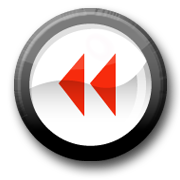 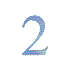 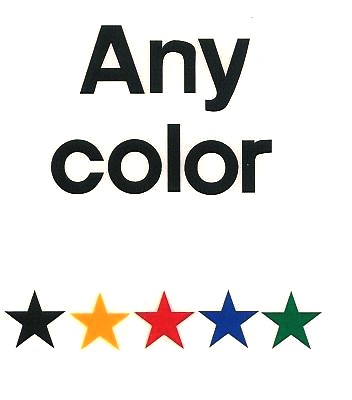 https://www.youtube.com/watch?v=dicgjskLVJc
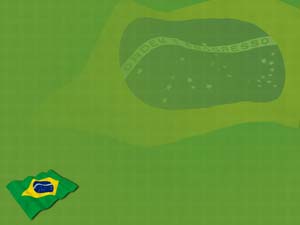 Key Question: What continent is Brazil located?
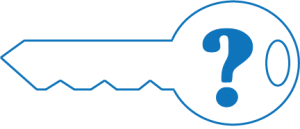 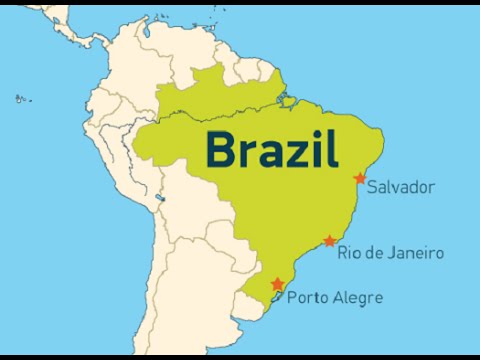 South America!
[Speaker Notes: If students answer it right, give them a mark on their passport!]
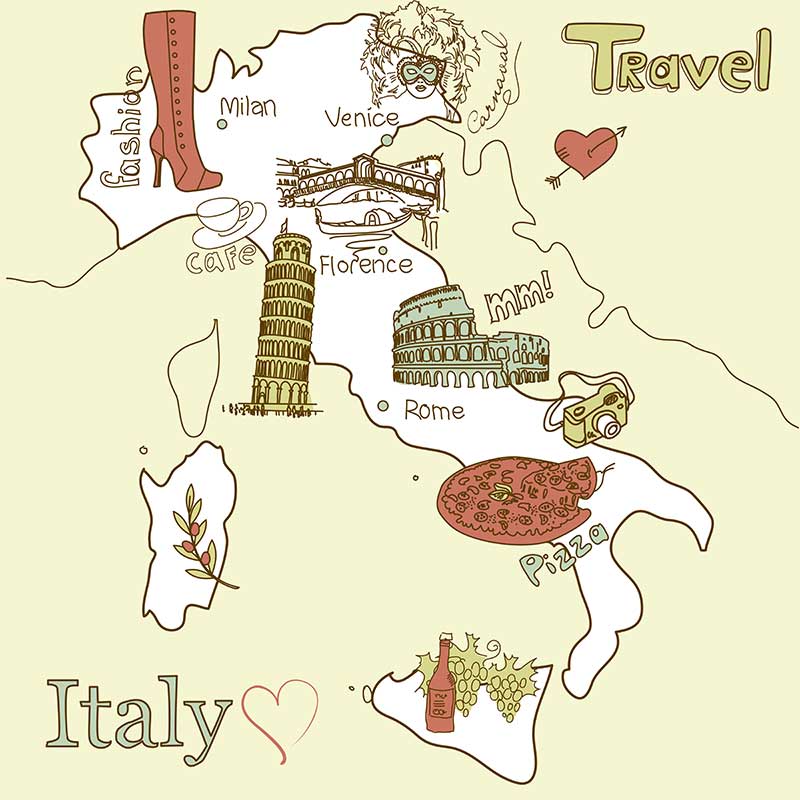 See you tomorrow. 
We are going to Italy! 